Wildlife Crossings and Passage Structures
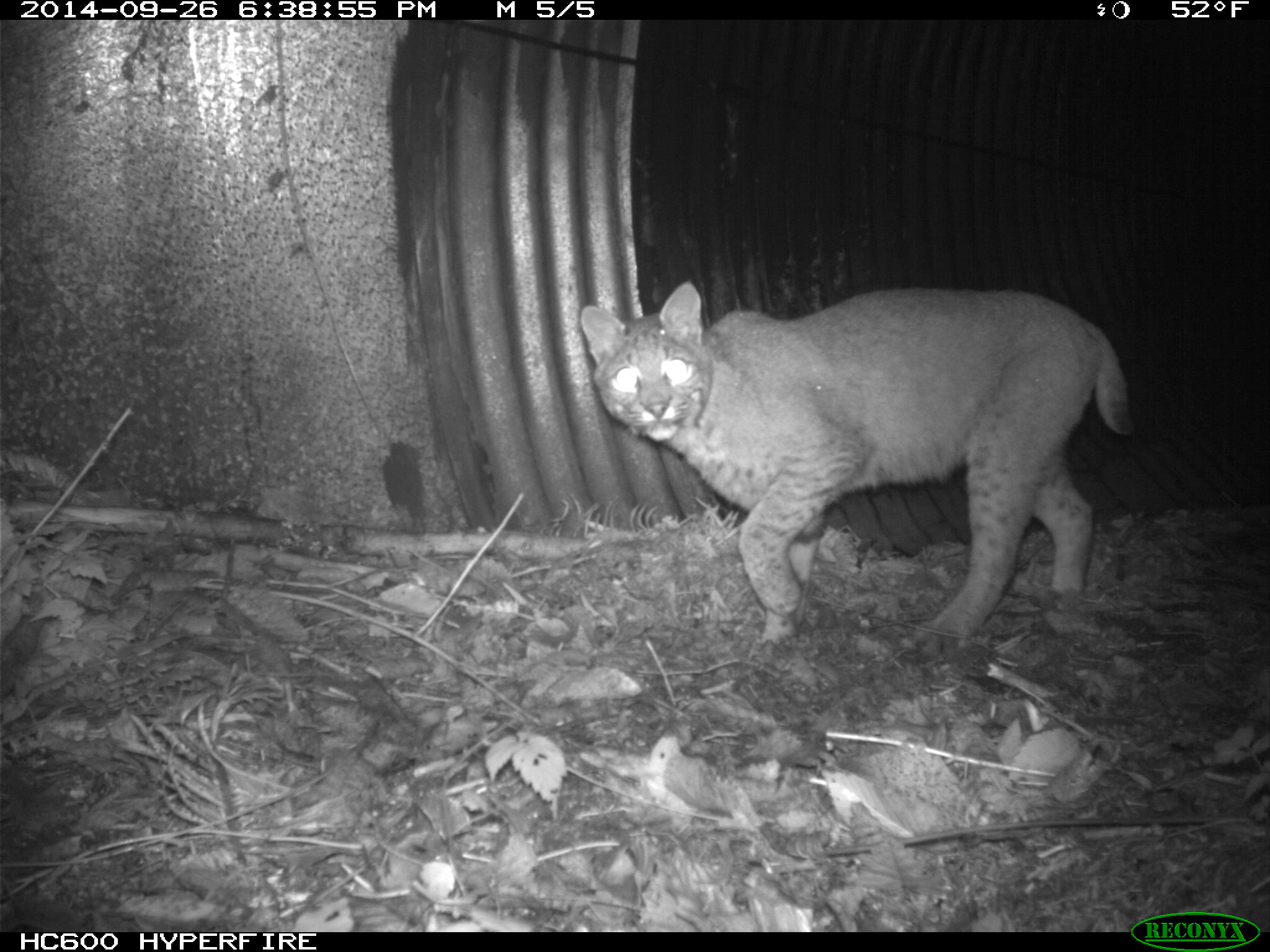 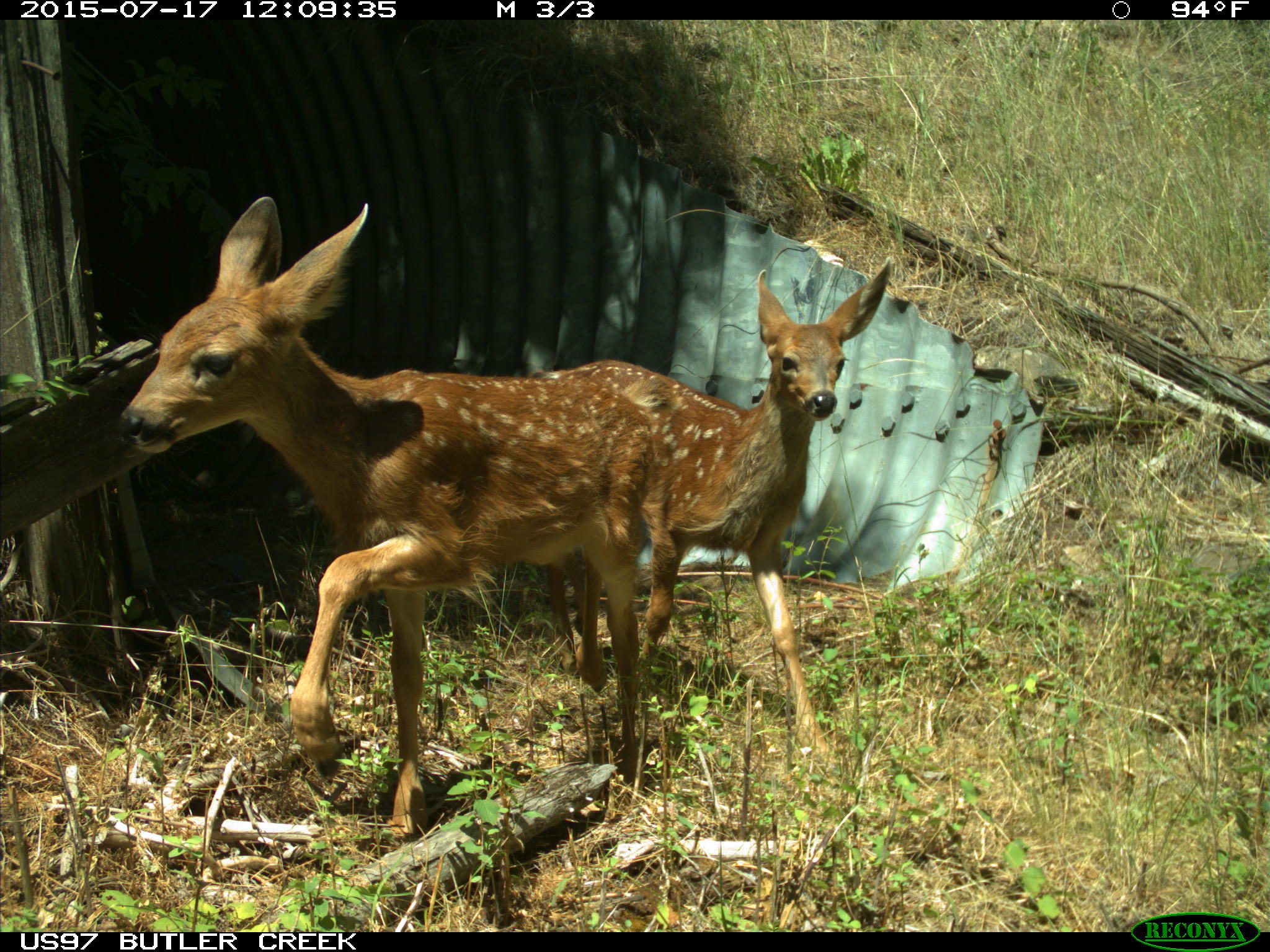 February 2020
Sean Greene, Land Use Planning Program
Office of Conservation Planning Services
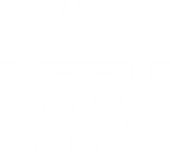 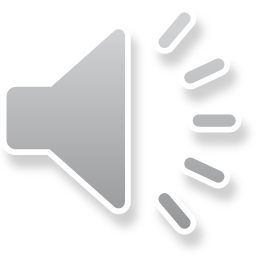 Wildlife Passage Structures
Three primary types:
Bridge underpasses
Culverts
Bridge overpasses
Many originally designed to pass water beneath road infrastructure
Fencing must be used to direct wildlife to passage structures
Tend to focus on large mammalian species
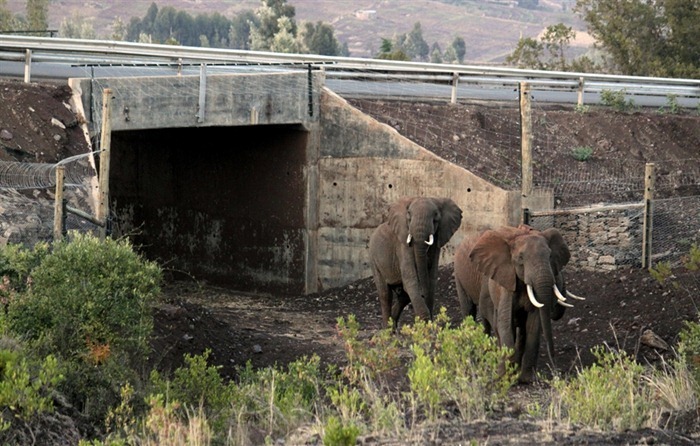 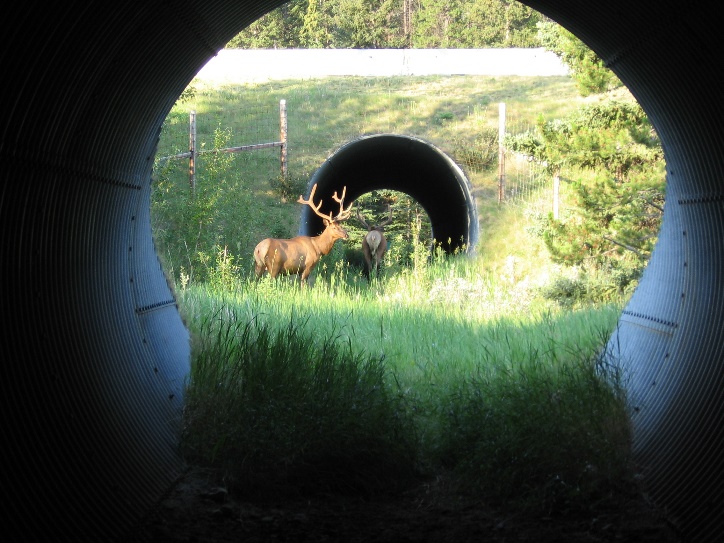 amusingplanet.com
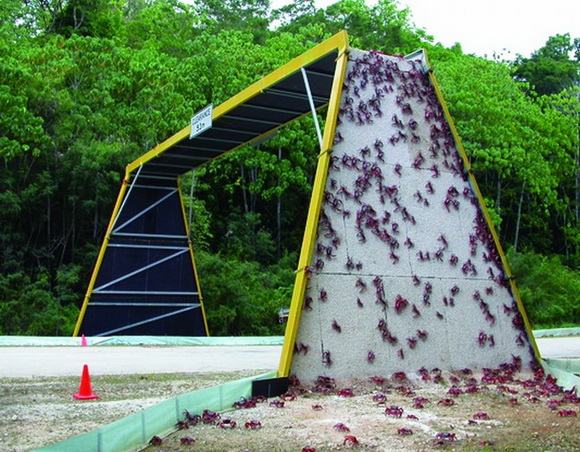 humansandnature.org
arc-solutions.org
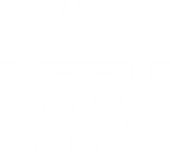 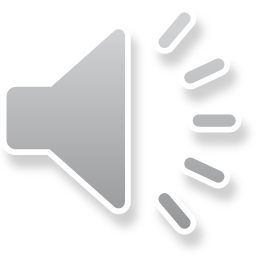 Wildlife Crossings in Florida
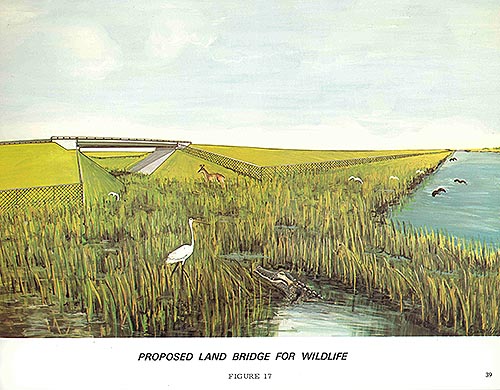 Range in size from 12 inch culvert pipes to the bridge underpasses on I-75 that measure 8 feet high and 120 feet wide
First wildlife crossings were included during the planning for the conversion of Alligator Alley to I-75 in 1972
Hundreds of wildlife crossings in Florida today
FDOT, FWC, and USFWS consider the need for wildlife crossings in all new 	road construction and expansion
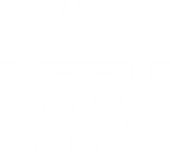 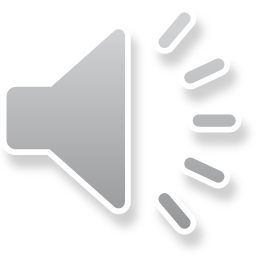 FDOT Wildlife Crossing Guidelines
Guidelines “evaluate the appropriateness of including wildlife crossings…for proposed projects”
Consultation during the ETDM and PD&E
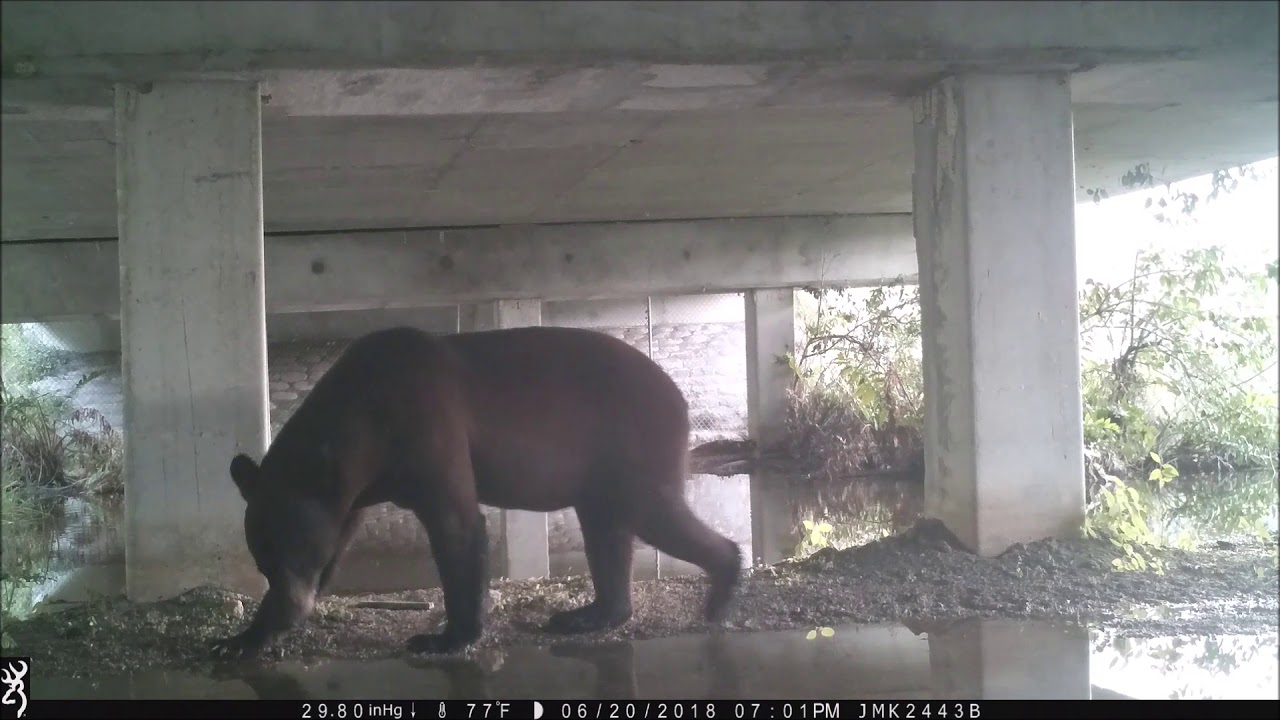 Define situations when a crossing may be 
   needed and identify the goals and 
   limitations of crossings
Regularly updated and have been valuable in codifying the cooperation between FDOT, FWC/USFWS, and local stakeholders
Naples Daily News
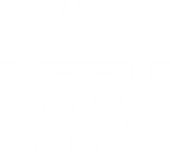 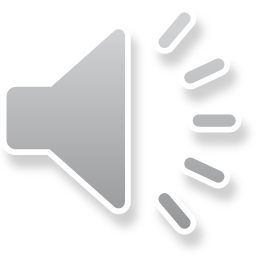 Wildlife Vehicle Collisions (WVCs)
Reduce Wildlife Vehicle Collisions (WVCs)
2.6 million WVCs per year in US
59,000 human injuries
440 human deaths
$21.8 billion in damages
4-10% increase per year
Florida Black Bears
WVCs account for over 90% of bear deaths in FL
WVCs with bears have increased steadily since 1981
Over 50% increase in last 10 years
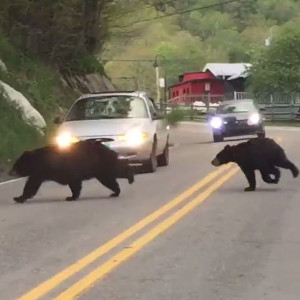 K. Gunson, G. Mountrakis, L. Quackenbush (2011)
Florida black bears can weigh up to 760 pounds.
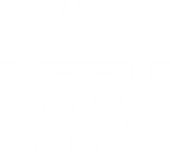 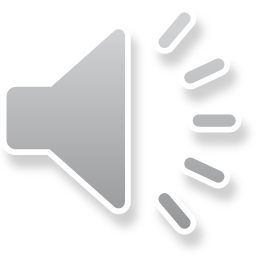 Florida Panther
1981-1999: 1.5 mortalities per year
2000-2017: 15+ mortalities per year
59% of panther deaths are due to WVC
66% less than 3 years old
Early measures:
Lower speed limits at night
Widening road shoulders
Reflectors
Rumble strips
Public information
Most effective (and most expensive) measure remains wildlife crossings
Early measures reduce WVCs, wildlife crossings can eliminate them
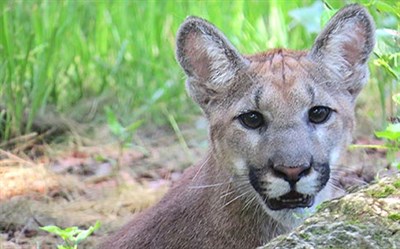 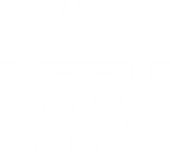 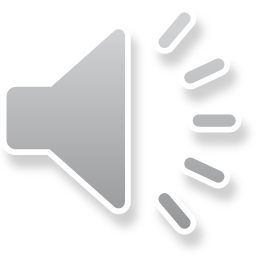 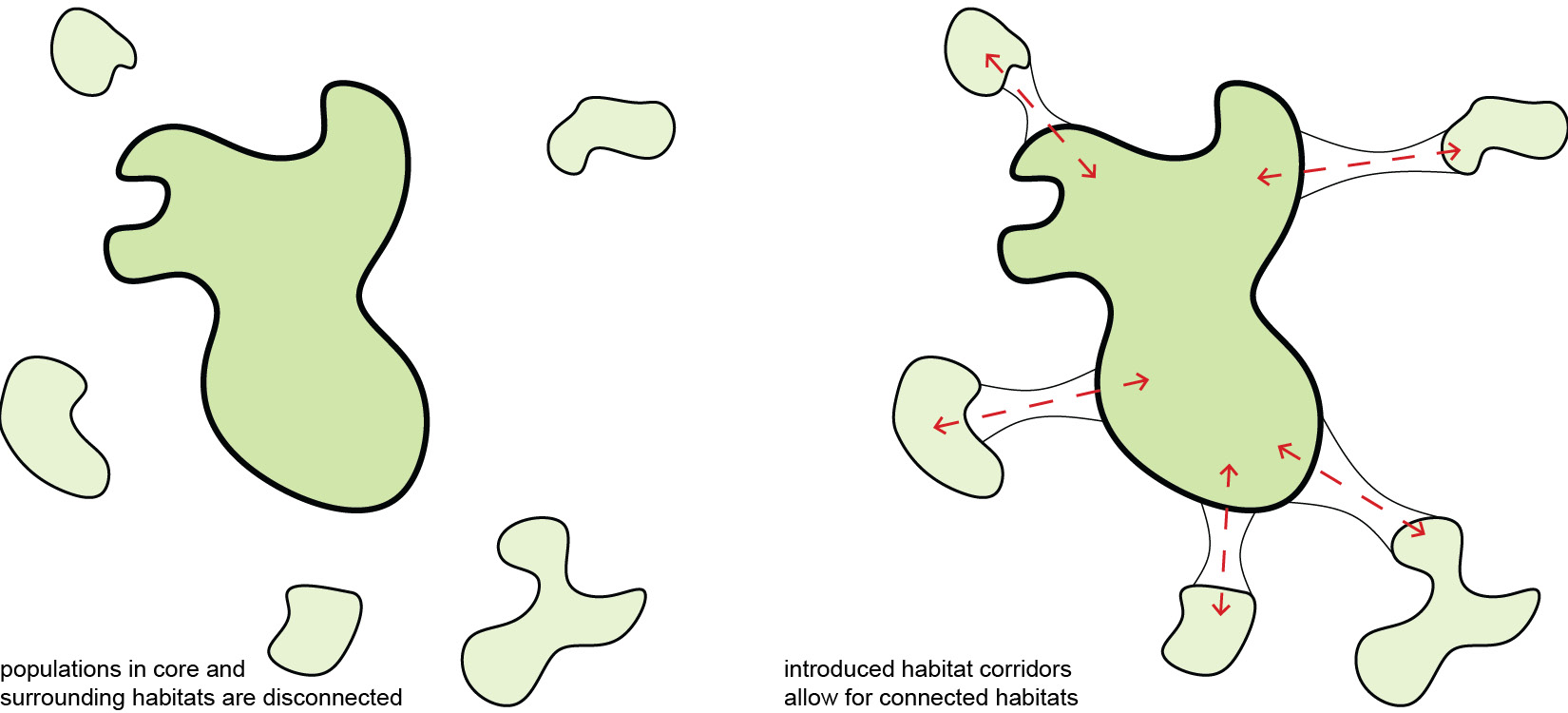 Wildlife Populations
Habitat Connectivity
Deer – 7 square miles
Black Bear – 60 square miles
Coyote – 60 square miles
Panther – 200 square miles
Genetic Isolation
“Island Populations”
Increased inbreeding and disease risk
Approximately 20 black bears isolated at Chassahowitzka
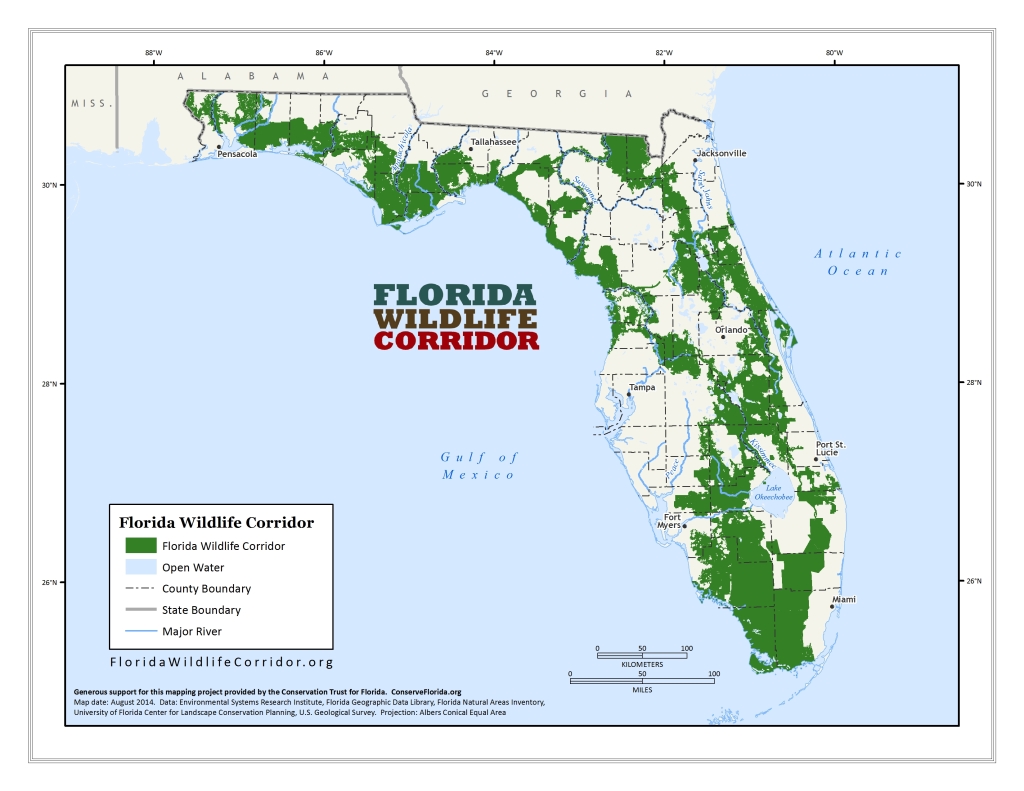 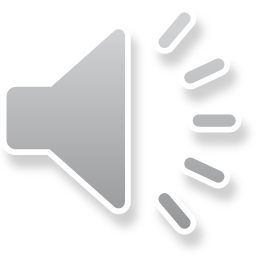 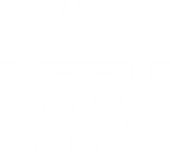 Case Study: Lake Jackson Ecopassage
4000 acre sinkhole lake bisected by US 27
Turtles regularly cross in search of water
2,710 crossing attempts per year per mile
11,000+ WVCs over 5 year period
98% mortality rate for crossings
FDOT, Capital Regional Transportation, Leon County, and NGOs work to address issue
Construction of solid wall and multiple culverts in 2010
$3.4 million in federal stimulus money
0 recorded mortalities since
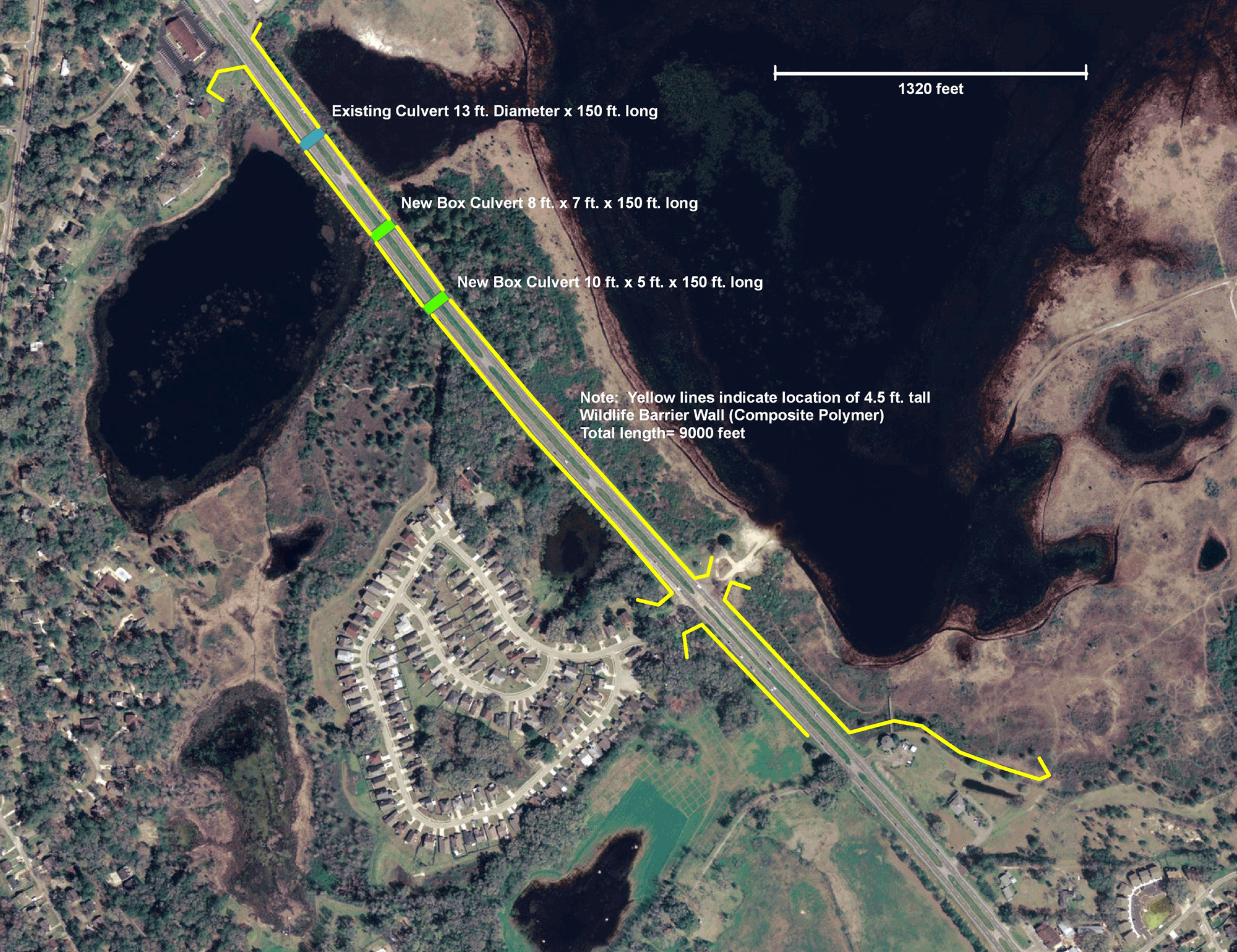 Lake Jackson Turtle Rescue
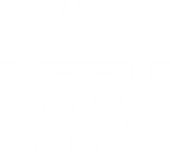 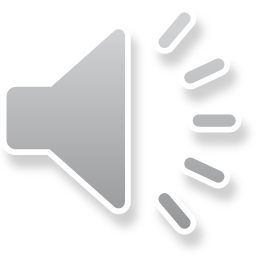 Small Animal Design
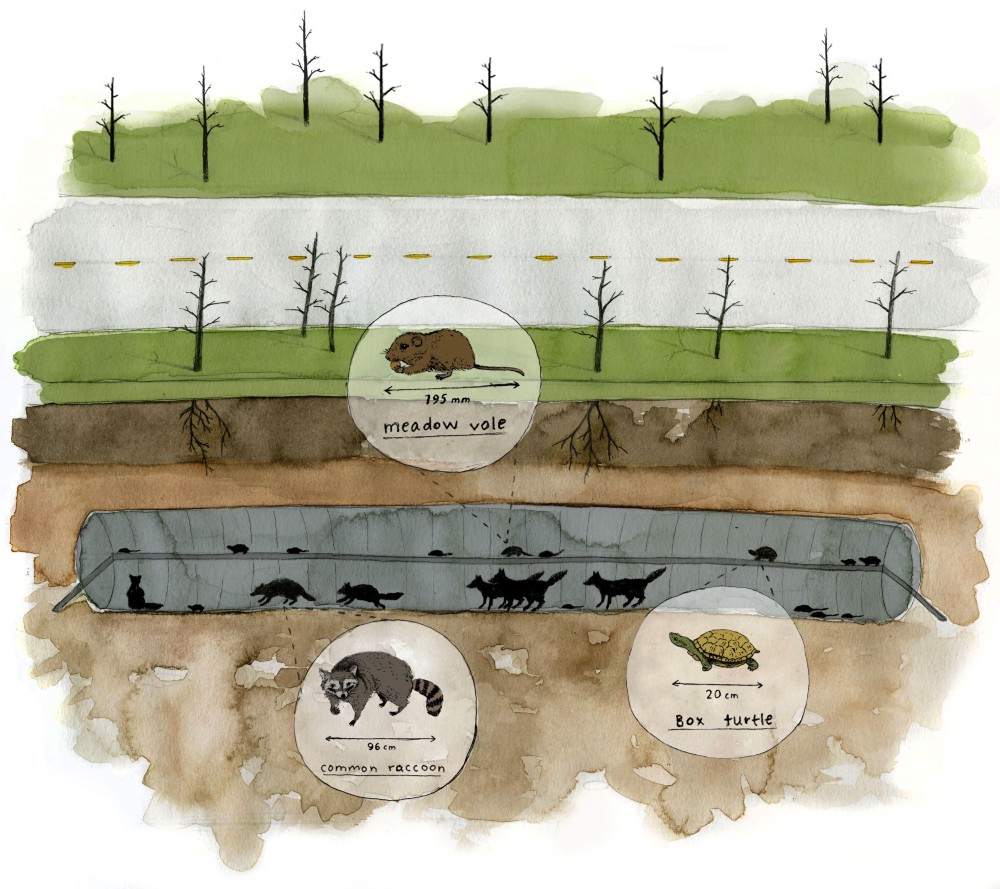 Entrance coverage
Especially for prey species
Montana Study
42.9% increase in passage rate when 
	  coverage added

Shelving throughout crossing
Especially when water present
Montana Study
0 small animal species use of wet culvert without shelving
14 species once shelving added
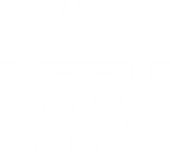 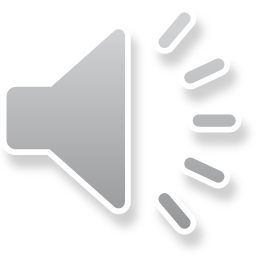 Illustration by Summer Ortiz
Large Animal Design
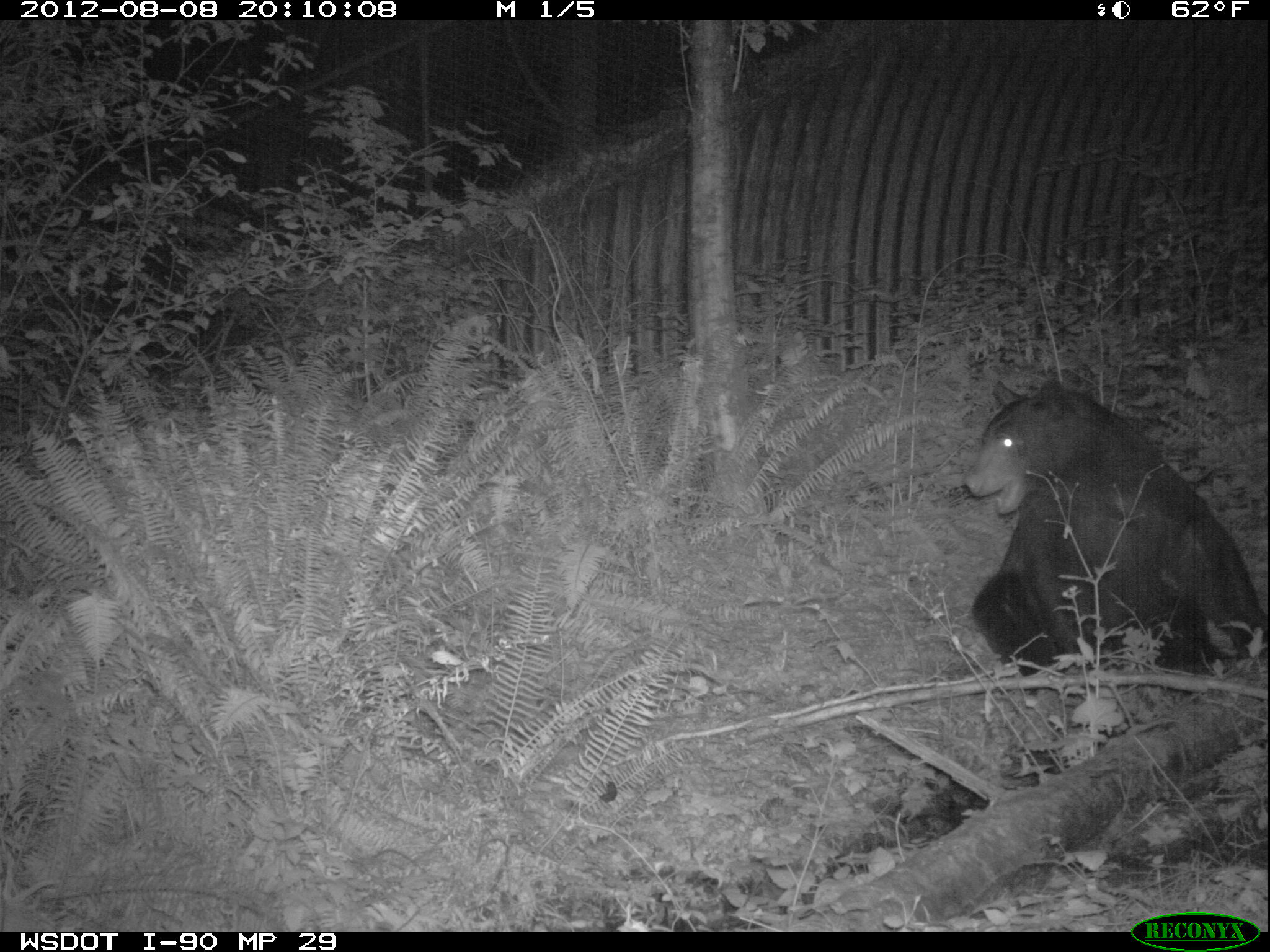 Require a large cross-sectional space (passage height x width)
Limited to large (7+ foot diameter) culverts or bridge underpasses
Clear lines of sight are highly preferred
More sensitive to influence of human co-use
Large mammals will develop strategies to minimize human interactions
Temporal divergence (humans at day, wildlife at night)
Physical divergence (humans cross on north path, wildlife on south)
In Washington study, one paired bridge underpass had a cement trail frequented by humans during the day
Over 90% of wildlife crossings occurred through 
    the opposite underpass
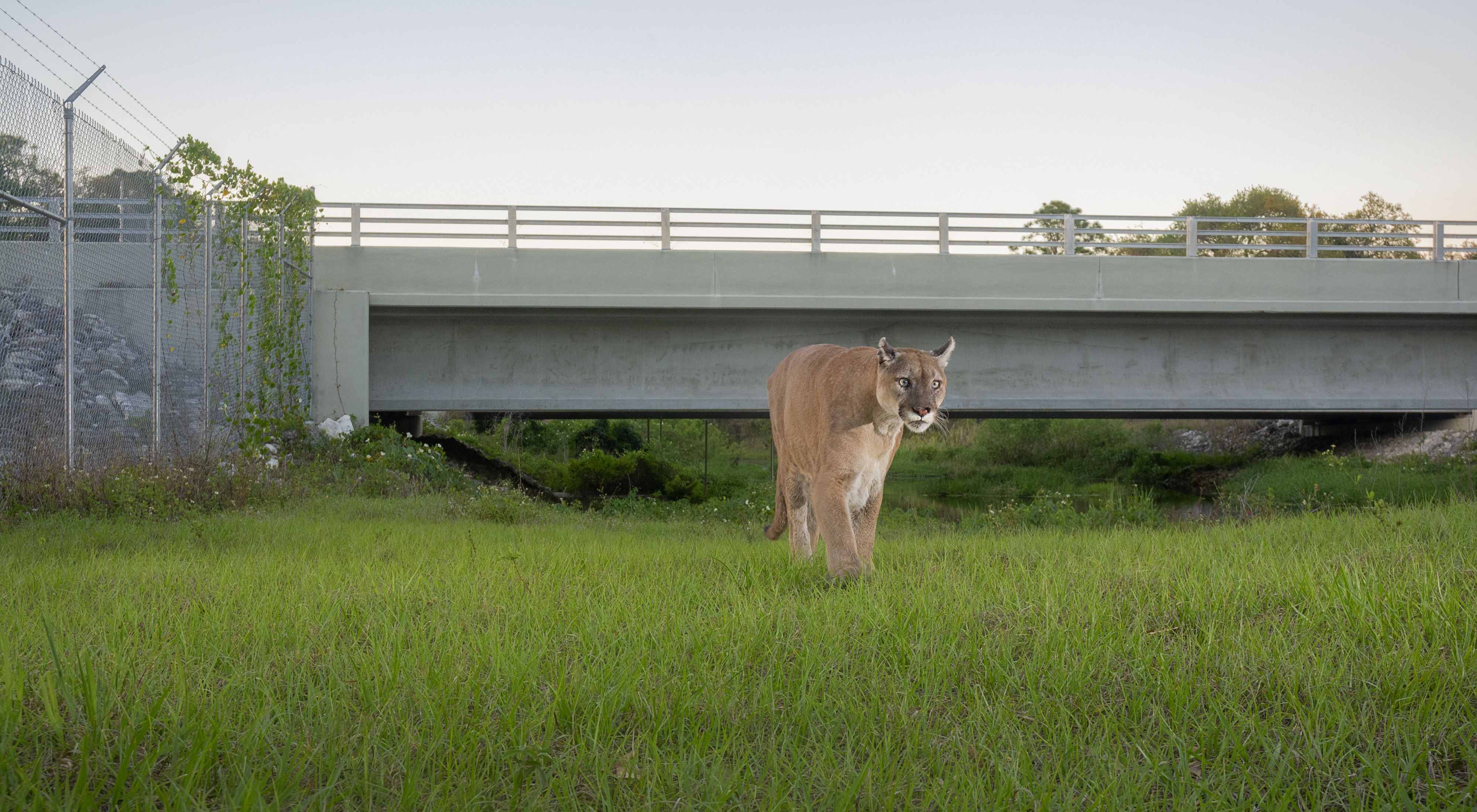 Photo by Carlton Ward Jr.
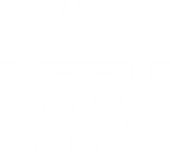 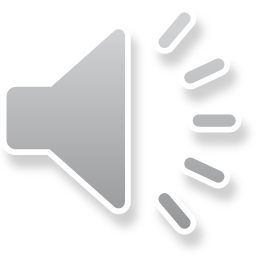 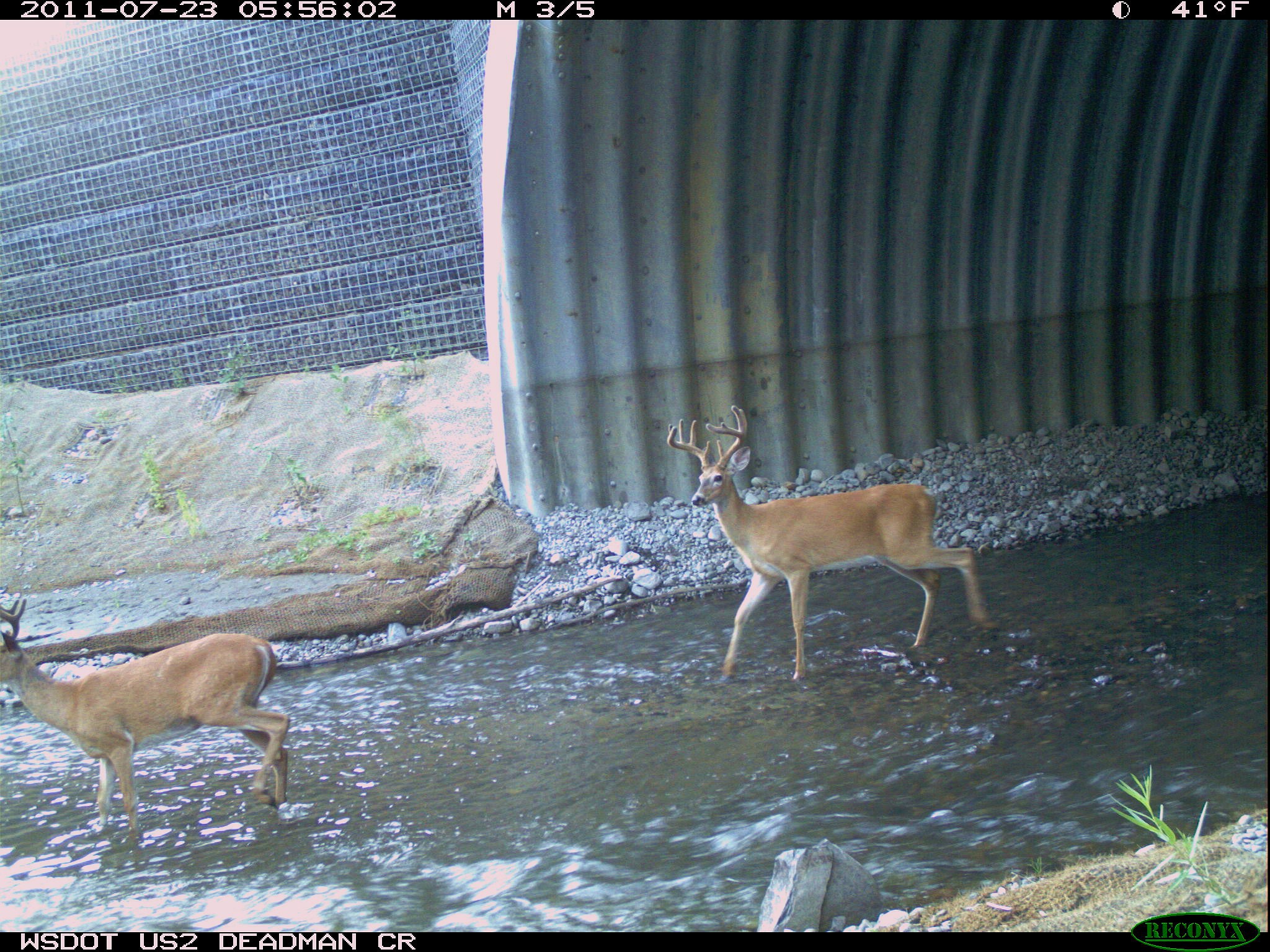 Conclusions
Bridge underpasses and culverts play a valuable role in maintaining habitat connectivity and reducing wildlife vehicle collisions
Wildlife crossings are the only method proven to fully eliminate wildlife vehicle collisions on targeted sections of roadway
A wide variety of species will make use of wildlife crossings
Specific design elements can increase the utility of wildlife passage structures for specific types of species
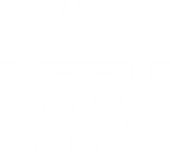 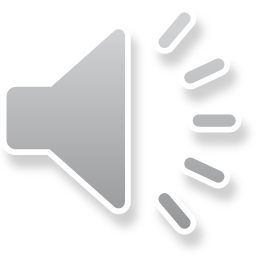 Jason Hight, Program Administrator
Land Use Planning Program Administrator
(850) 413-6966
Sean Greene, Land Use Planning Biologist
14495 Harllee Road
Palmetto, FL 34221
(386) 406-0814
Sean.Greene@MyFWC.com
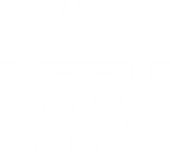 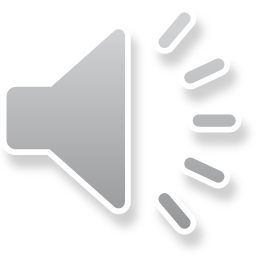 Questions?
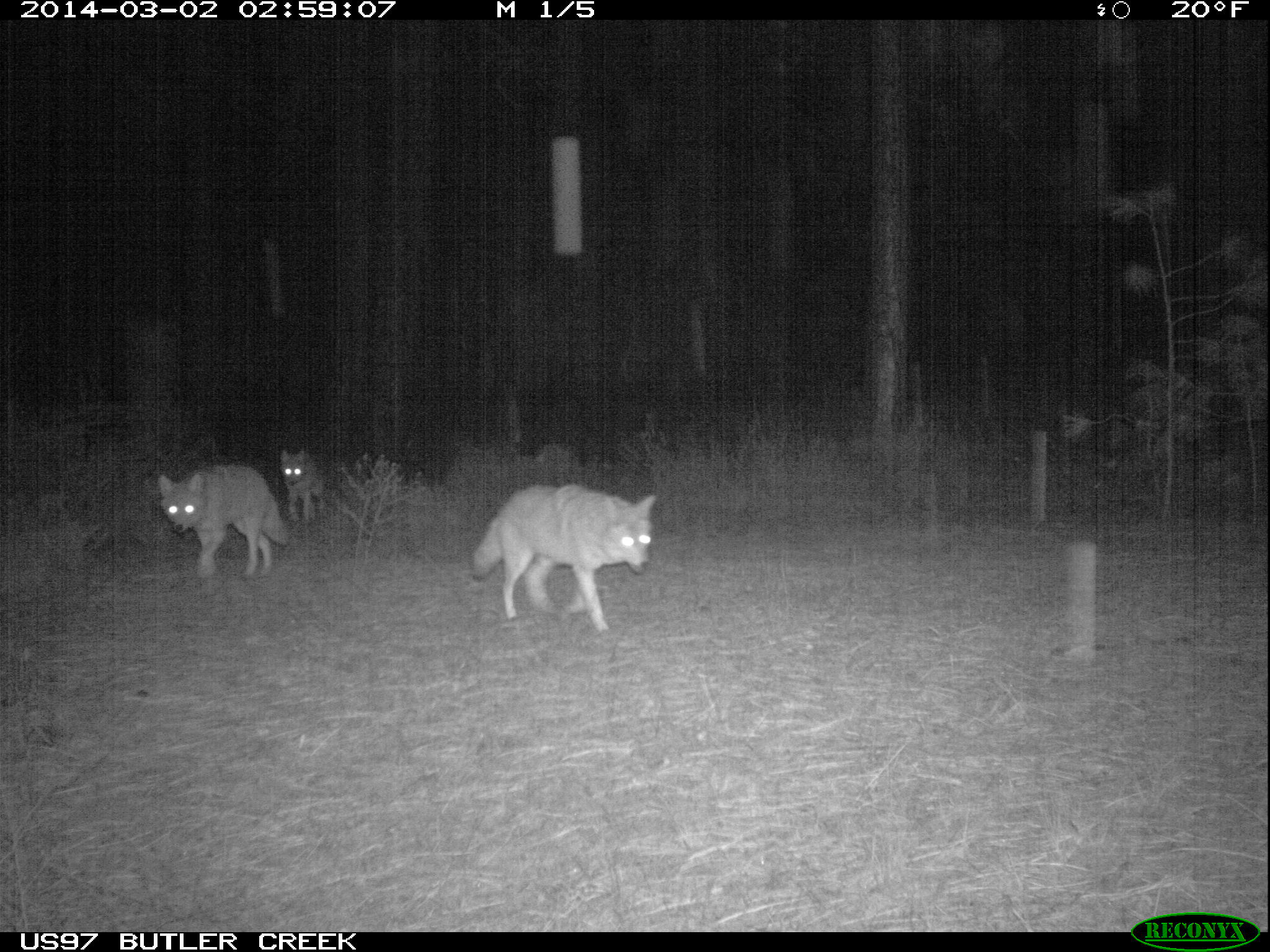 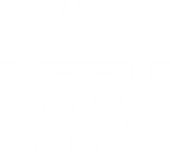 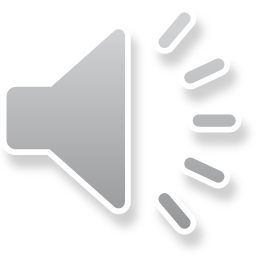